FEN BİLİMLERİBİLGİ YARIŞMASI
6. SINIF
7.YARIŞMA
25 MAYIS 2019
CUMARTESİ
1
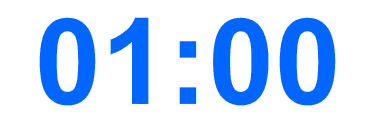 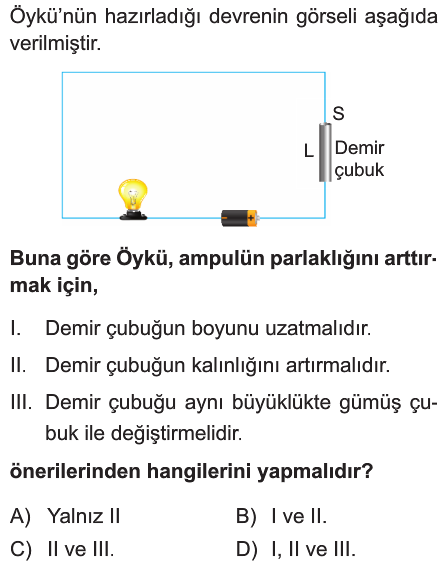 DOĞRU 
CEVAP
C
2
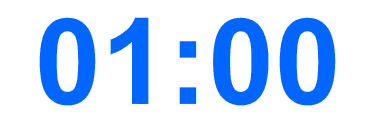 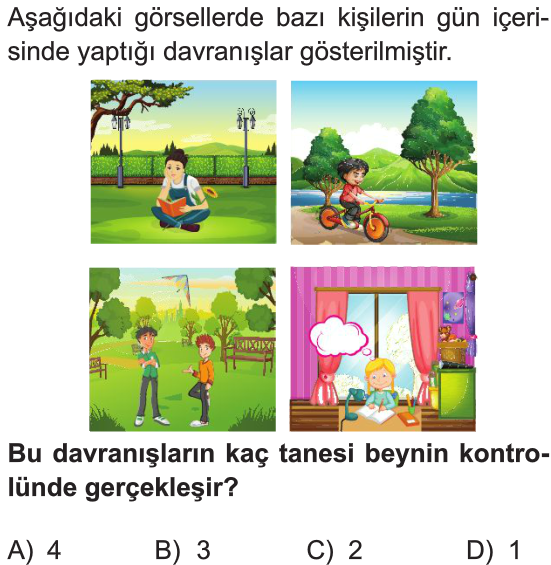 DOĞRU 
CEVAP
C
3
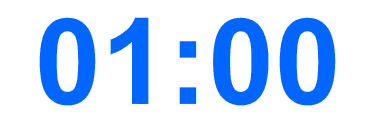 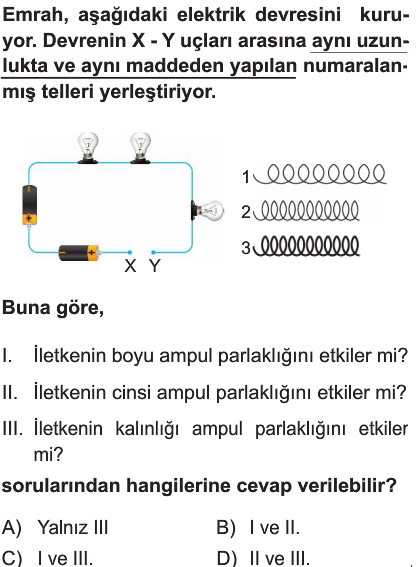 DOĞRU 
CEVAP
C
4
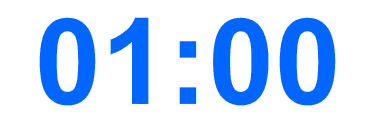 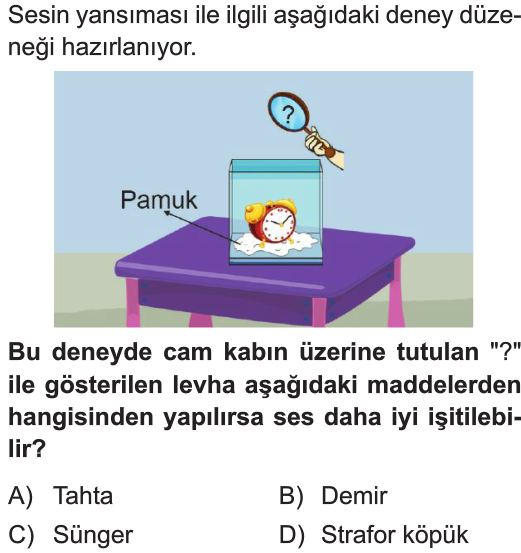 DOĞRU 
CEVAP
B
5
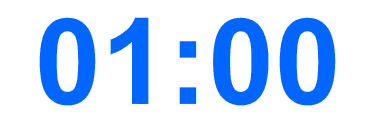 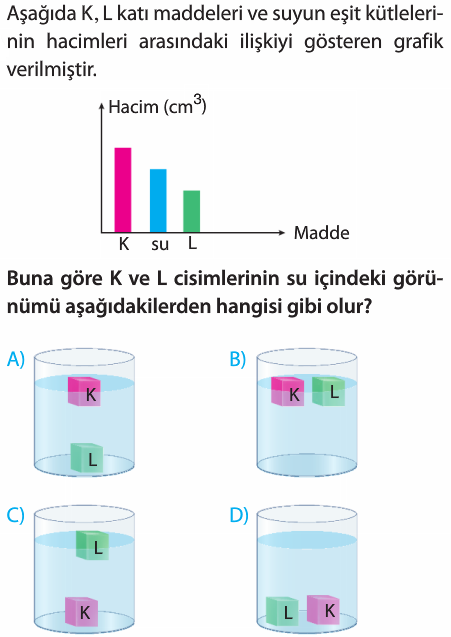 DOĞRU 
CEVAP
C
6
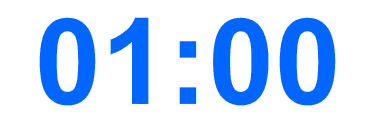 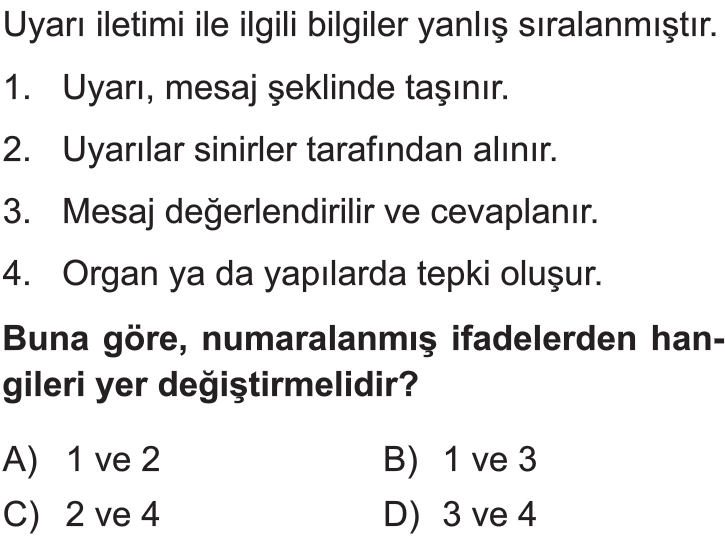 DOĞRU 
CEVAP
A
7
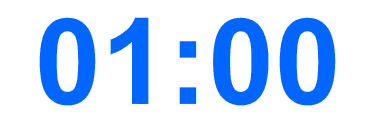 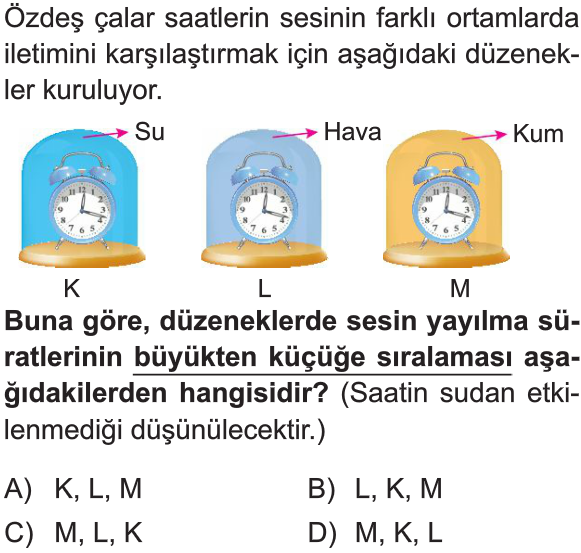 DOĞRU 
CEVAP
D
8
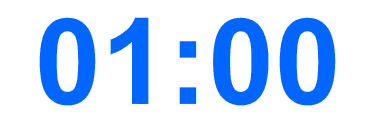 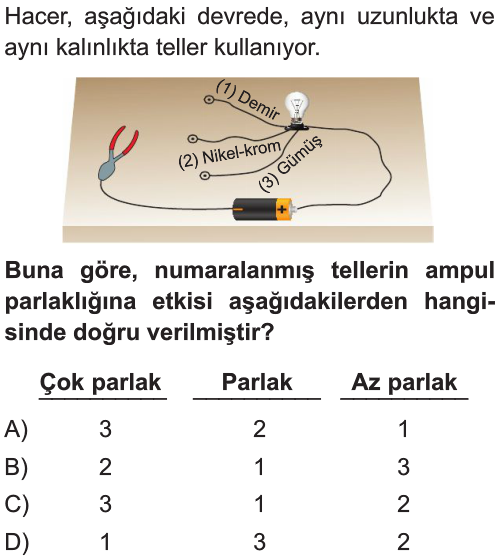 DOĞRU 
CEVAP
C
9
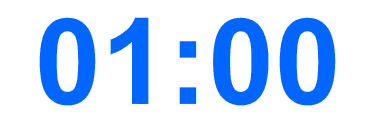 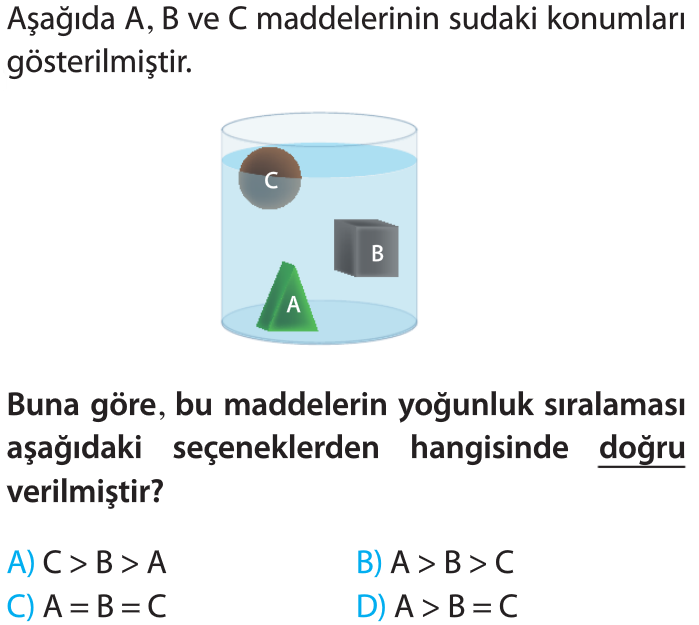 DOĞRU 
CEVAP
B
10
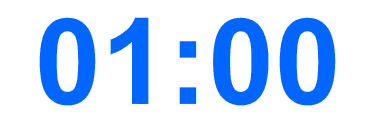 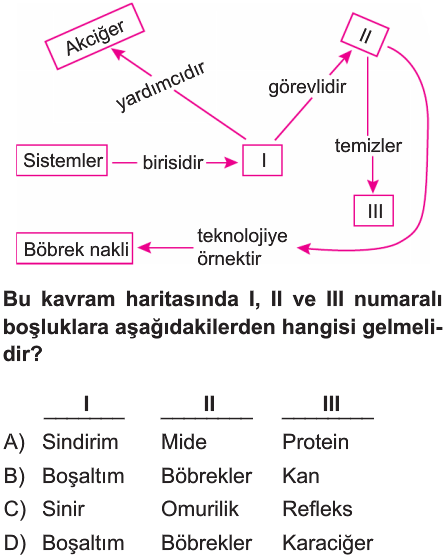 DOĞRU 
CEVAP
B
11
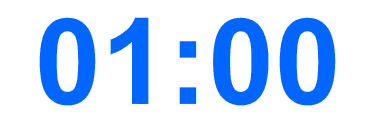 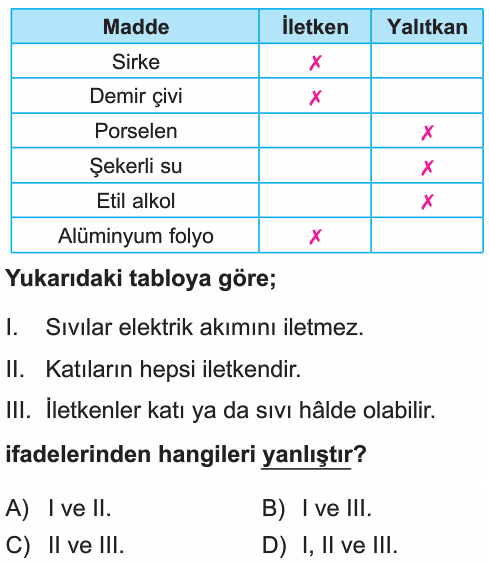 DOĞRU 
CEVAP
A
12
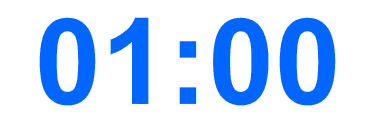 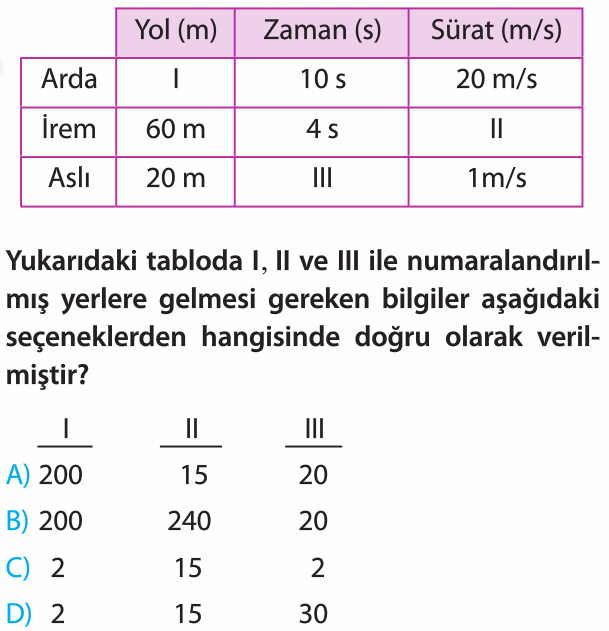 DOĞRU 
CEVAP
A
13
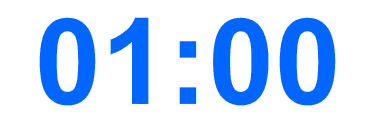 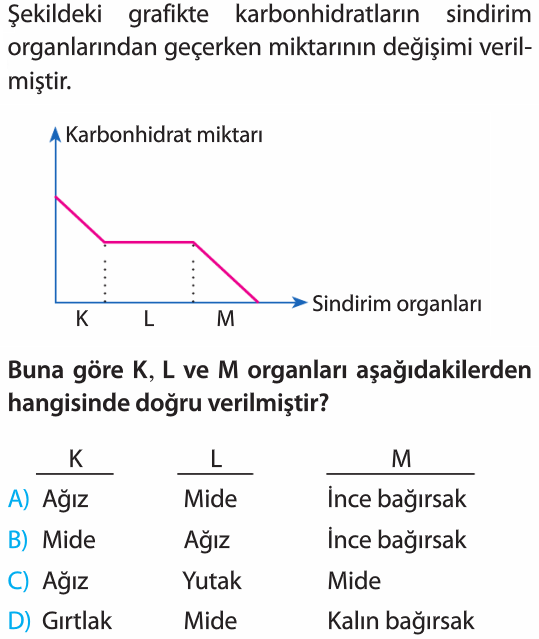 DOĞRU 
CEVAP
A
14
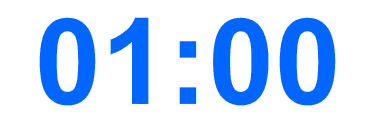 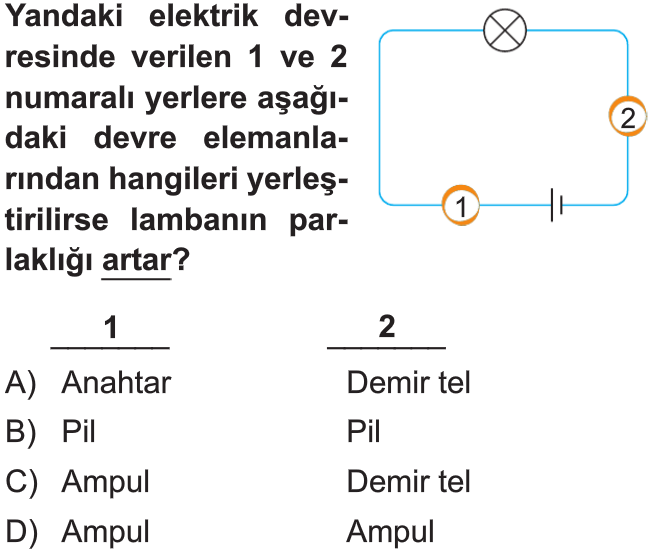 DOĞRU 
CEVAP
B
15
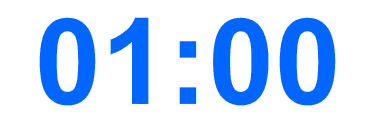 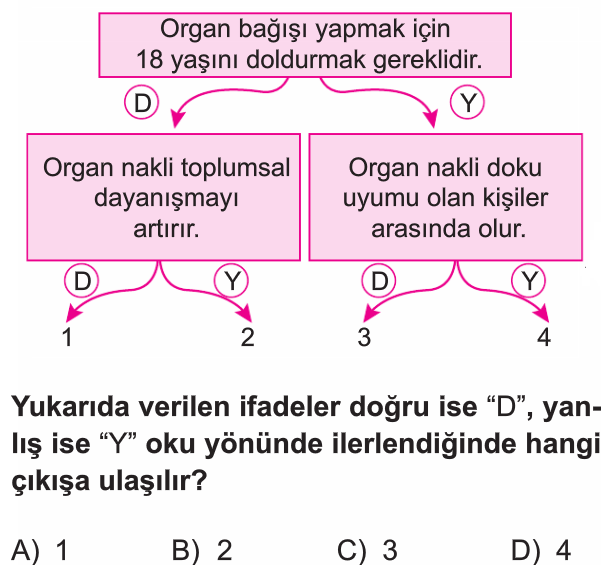 DOĞRU 
CEVAP
A
16
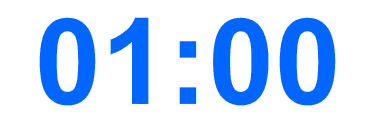 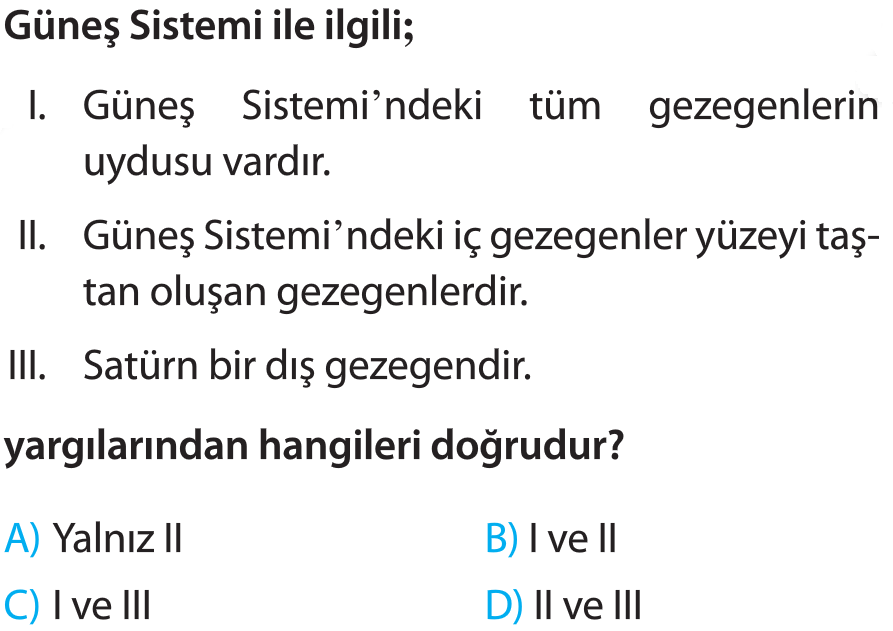 DOĞRU 
CEVAP
D
17
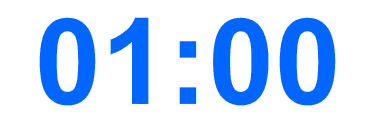 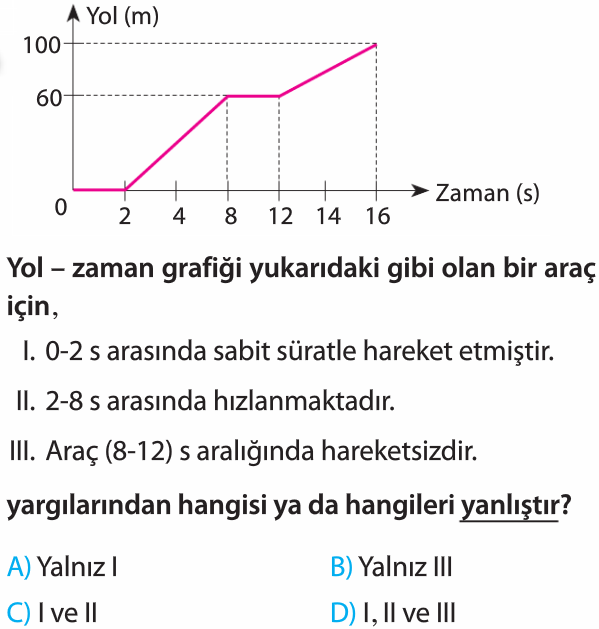 DOĞRU 
CEVAP
C
18
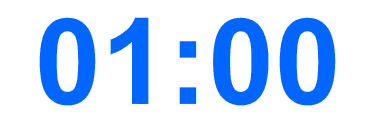 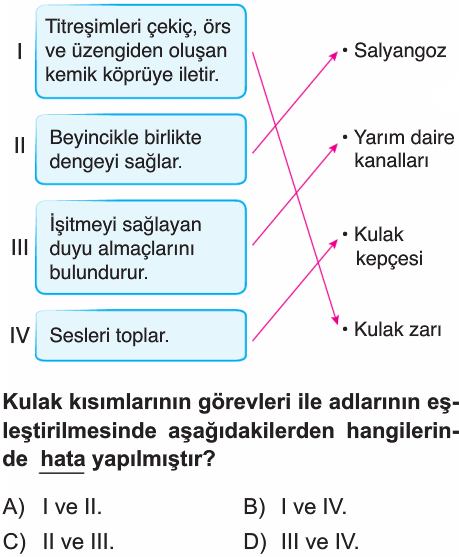 DOĞRU 
CEVAP
C
19
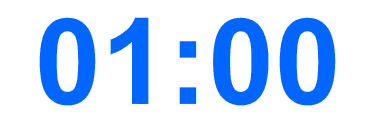 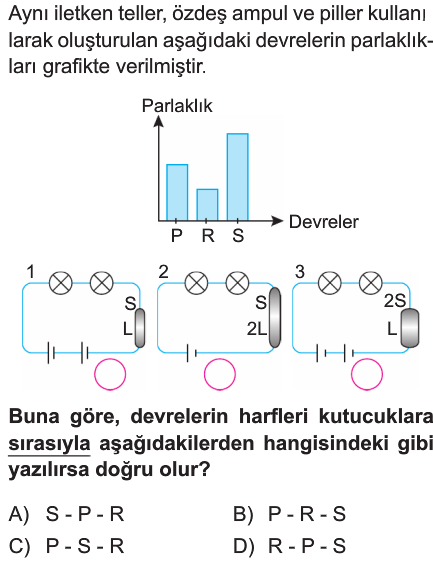 DOĞRU 
CEVAP
B
20
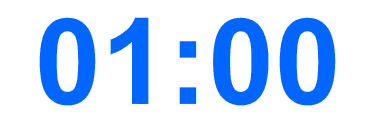 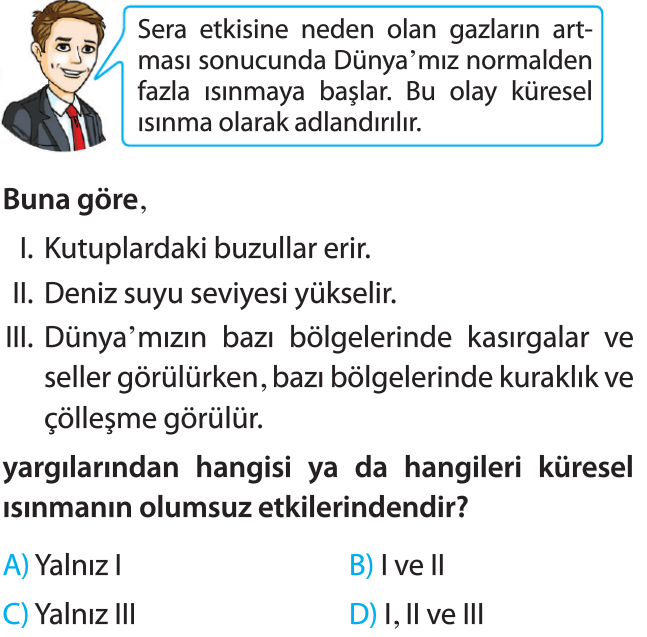 DOĞRU 
CEVAP
D
21
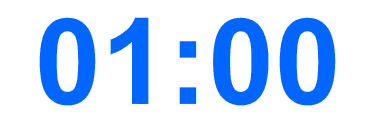 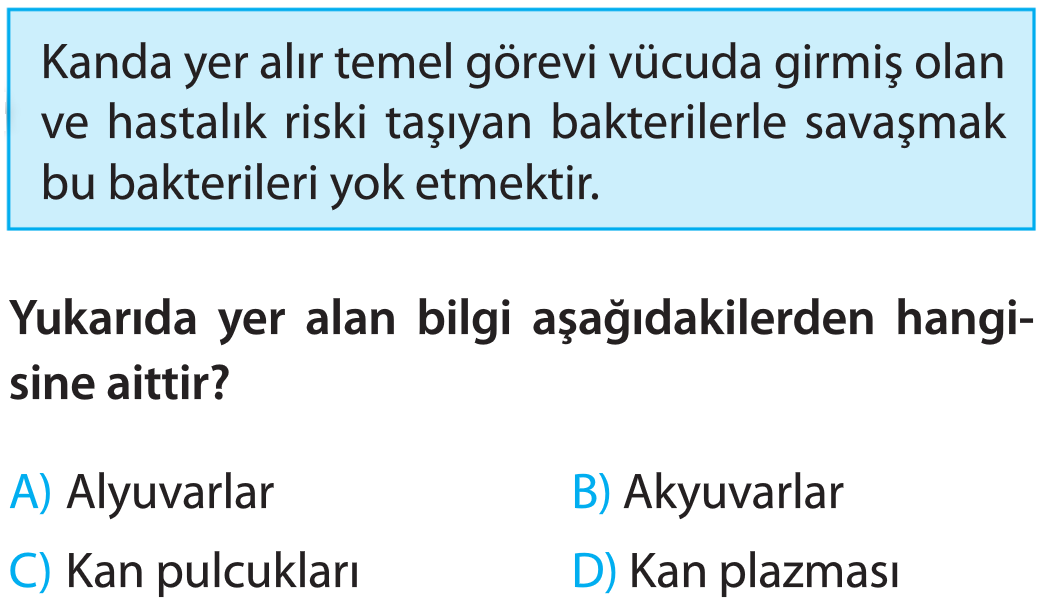 DOĞRU 
CEVAP
B
22
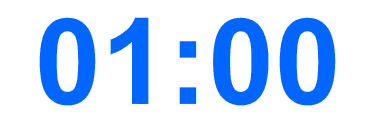 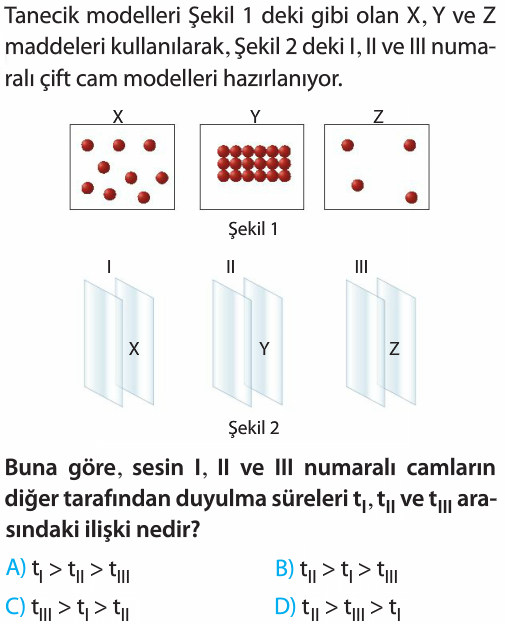 DOĞRU 
CEVAP
C
23
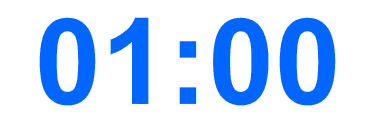 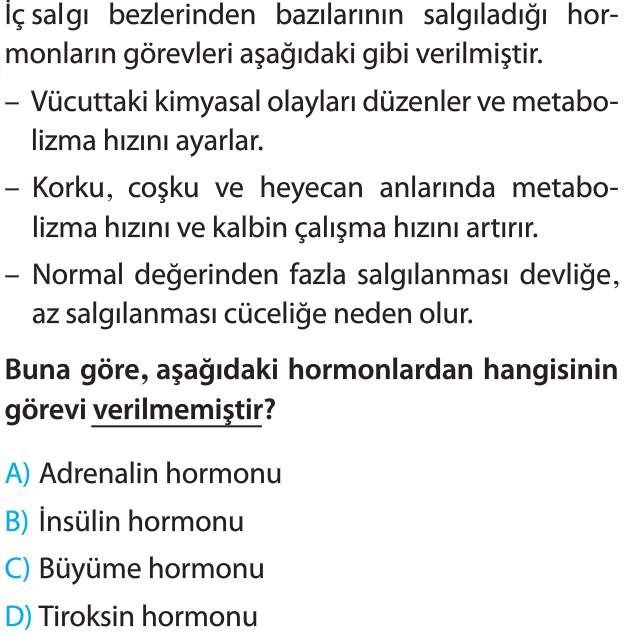 DOĞRU 
CEVAP
B
24
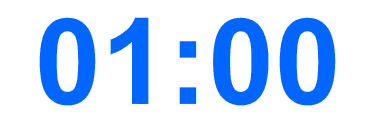 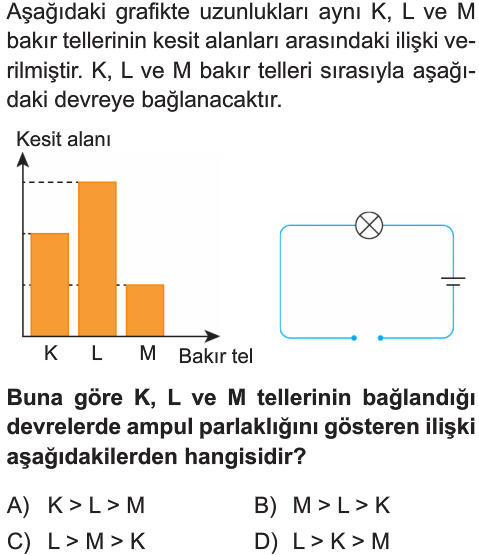 DOĞRU 
CEVAP
D
25
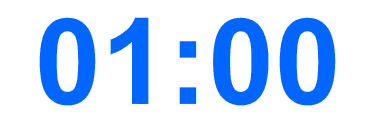 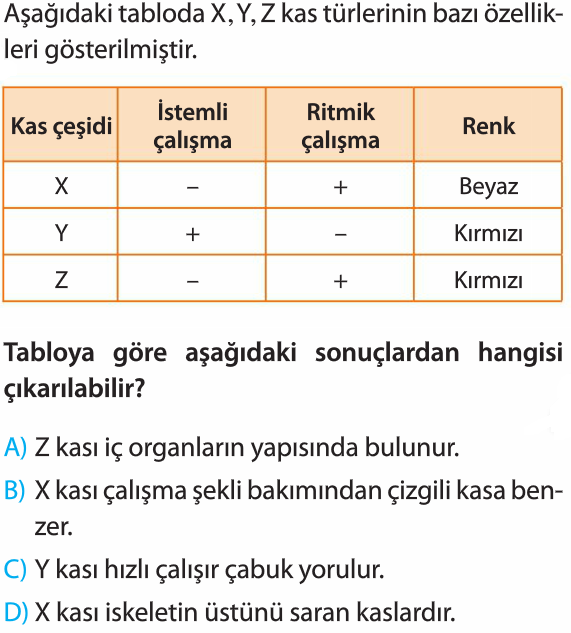 DOĞRU 
CEVAP
C
26
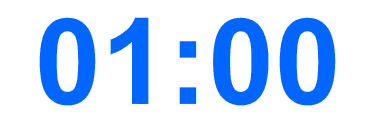 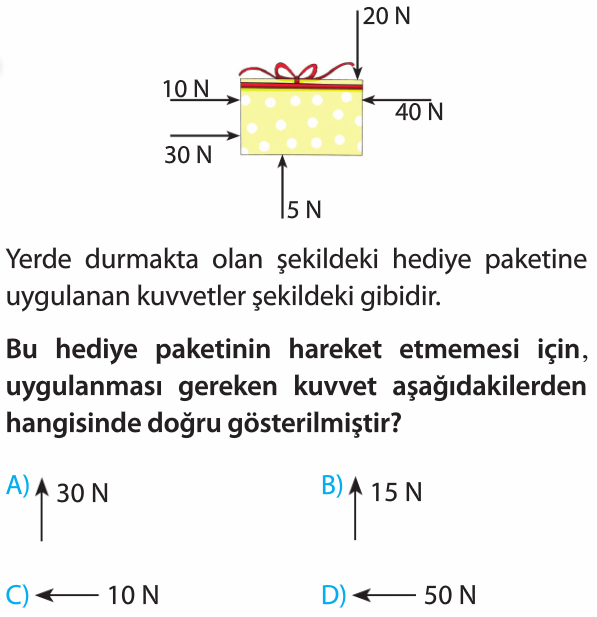 DOĞRU 
CEVAP
B
27
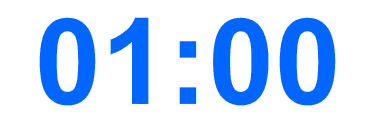 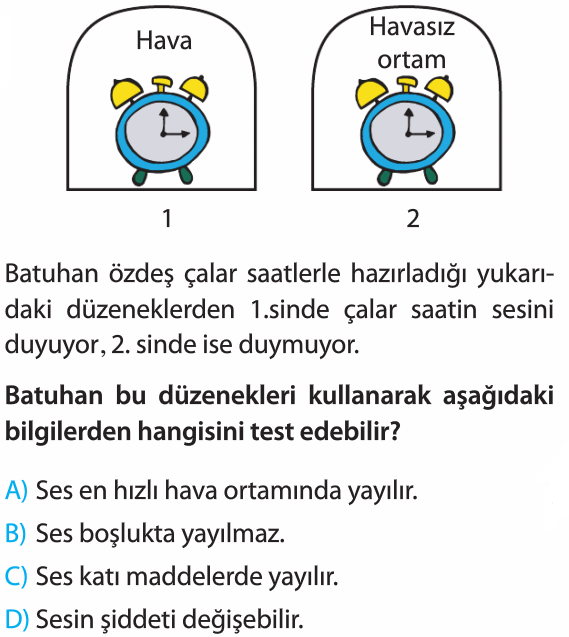 DOĞRU 
CEVAP
B
28
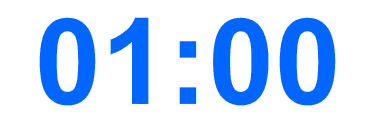 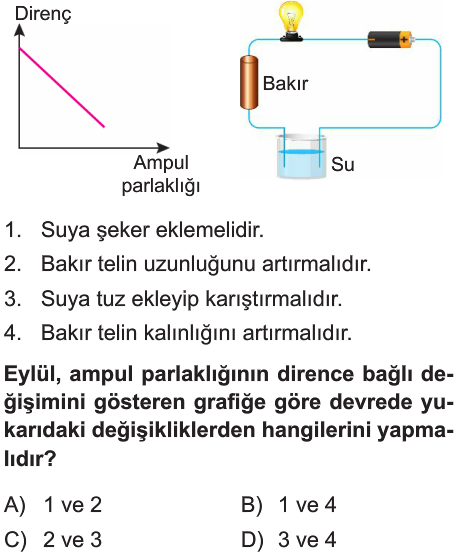 DOĞRU 
CEVAP
D
29
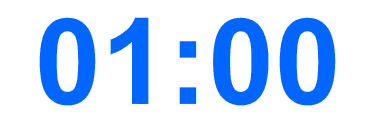 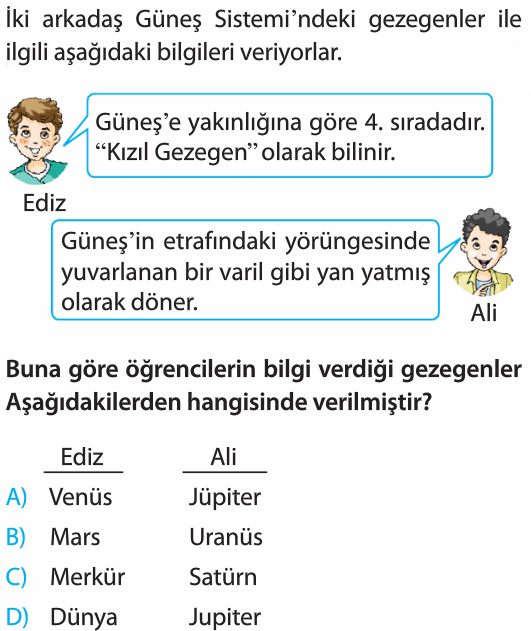 DOĞRU 
CEVAP
B
30
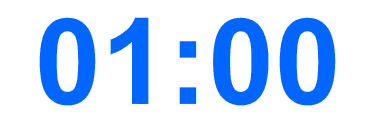 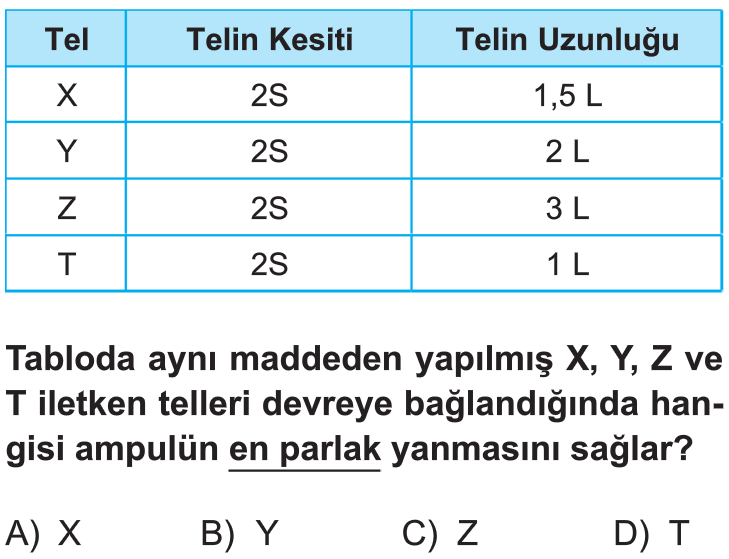 DOĞRU 
CEVAP
D
31
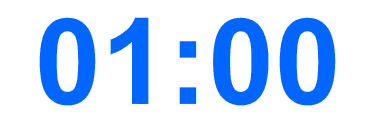 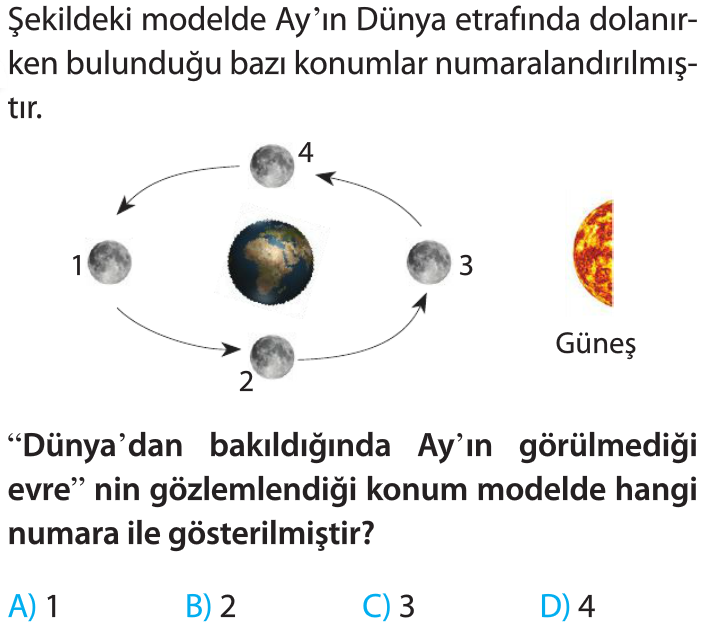 DOĞRU 
CEVAP
C
32
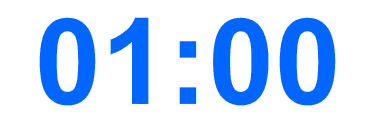 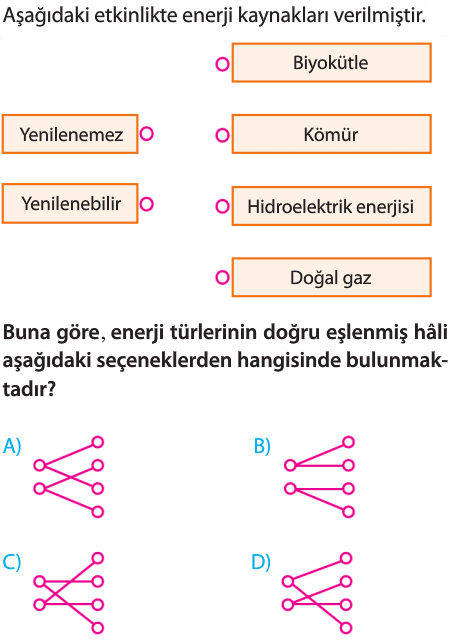 DOĞRU 
CEVAP
C
33
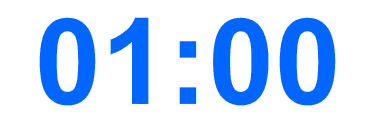 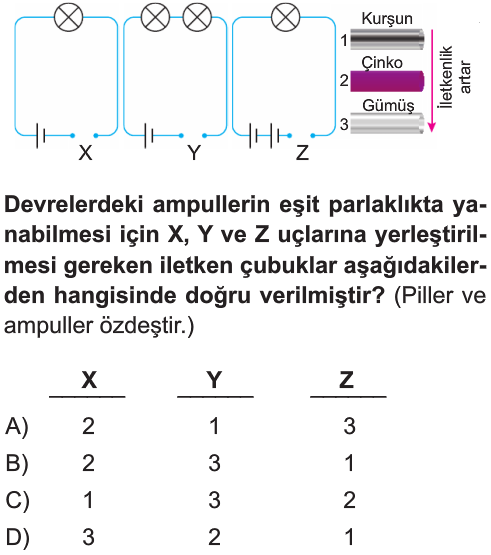 DOĞRU 
CEVAP
B
34
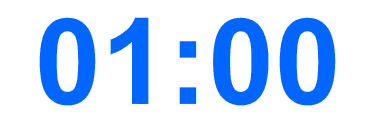 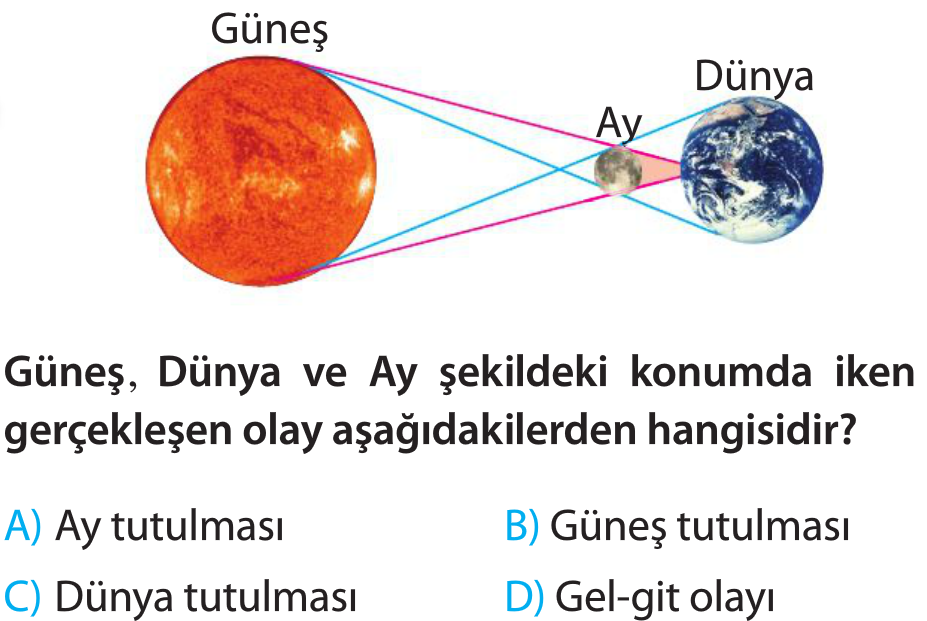 DOĞRU 
CEVAP
B
35
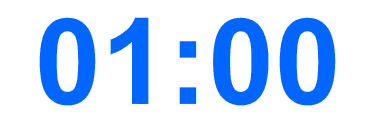 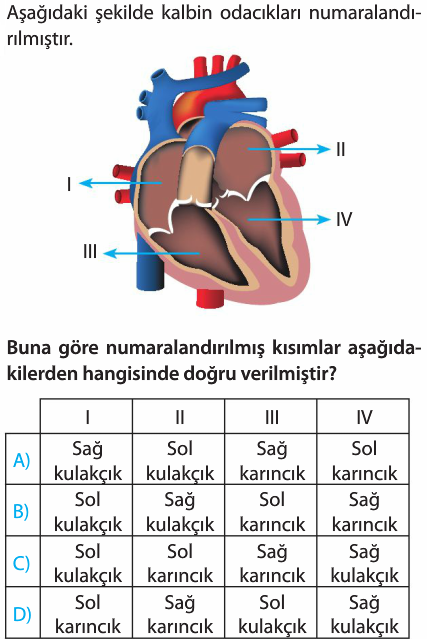 DOĞRU 
CEVAP
A
36
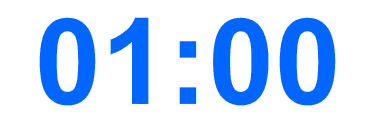 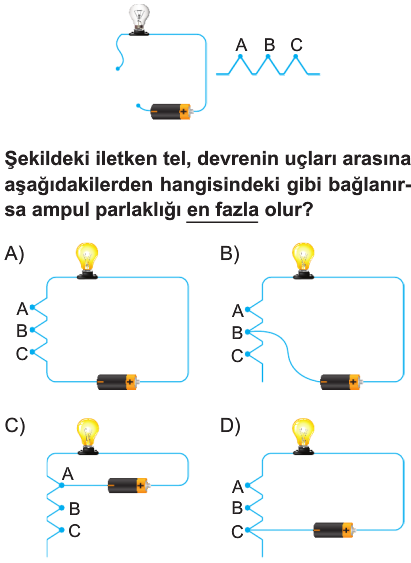 DOĞRU 
CEVAP
C
37
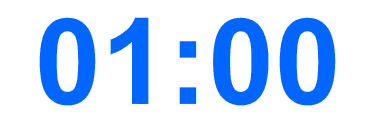 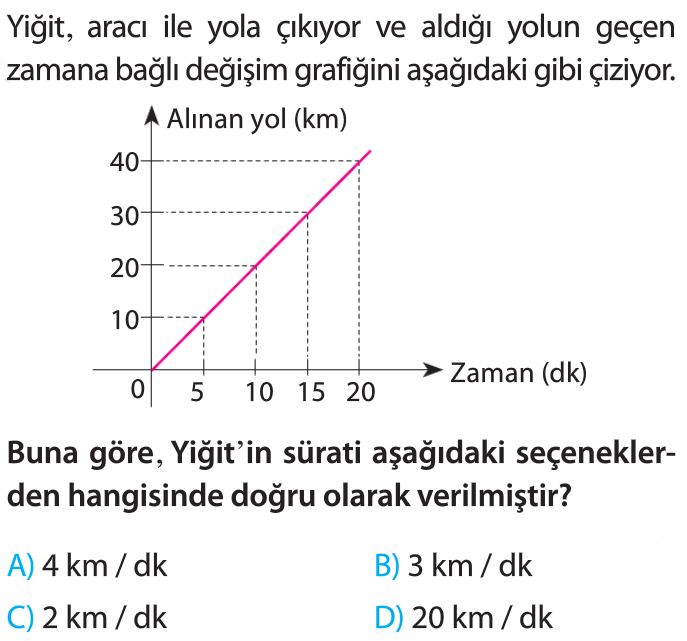 DOĞRU 
CEVAP
C
38
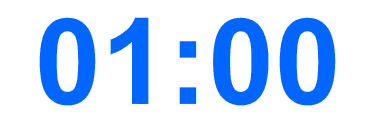 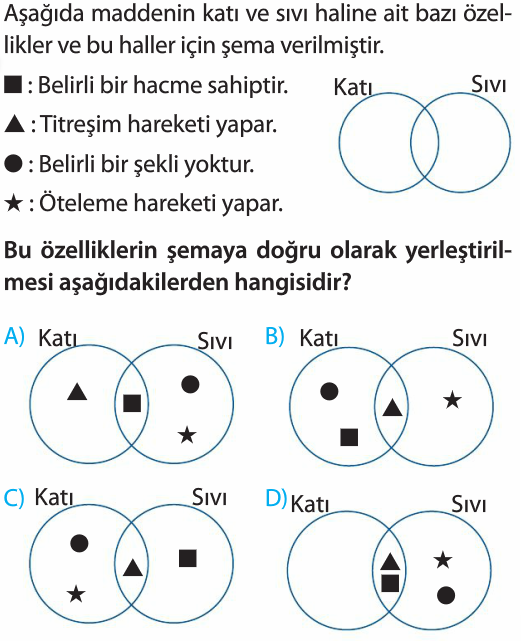 DOĞRU 
CEVAP
D
39
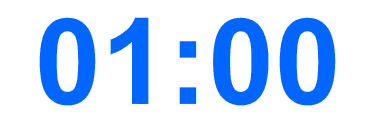 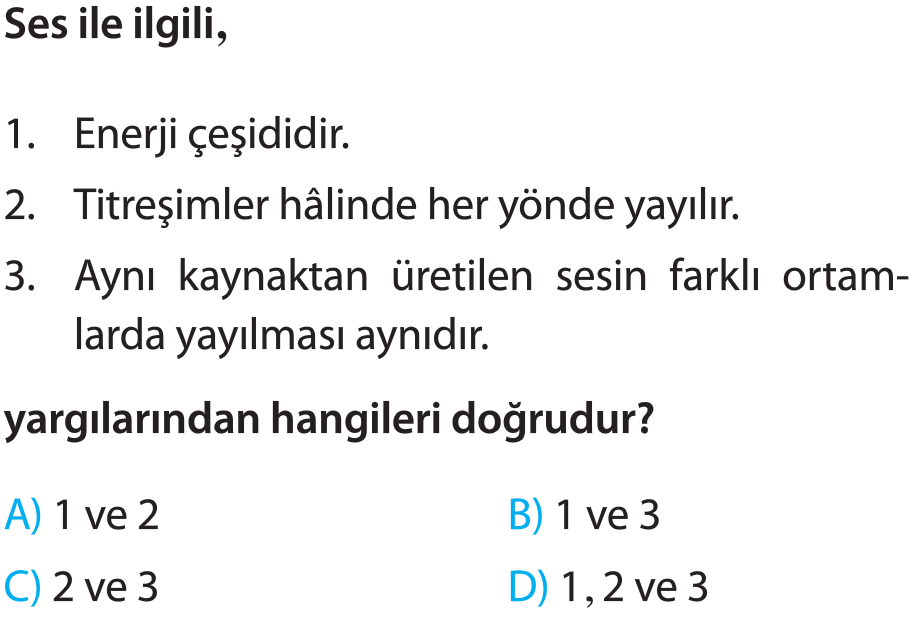 DOĞRU 
CEVAP
A
40
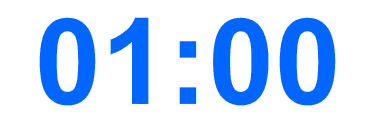 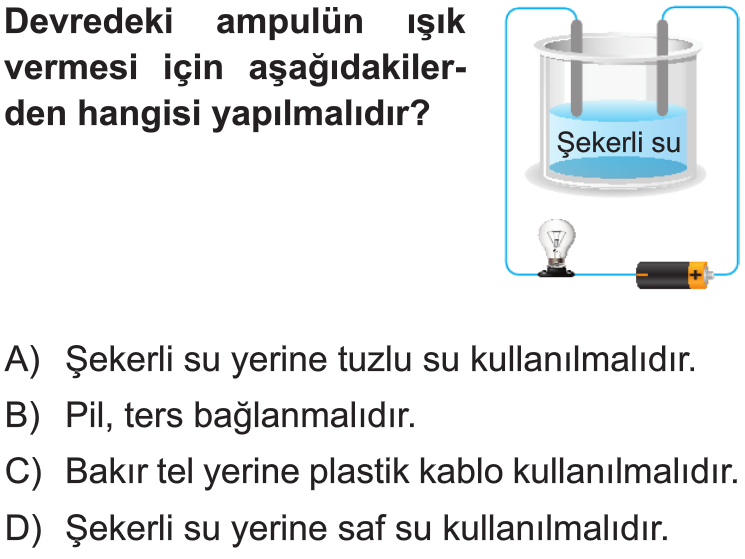 DOĞRU 
CEVAP
A
ERDOĞAN BULUT
FEN BİLİMLERİ ÖĞRETMENİ